101. Mi Fe Espera En Ti
1. Mi fe espera en Ti,
Cordero, quien por mí fuiste a la cruz;
Escucha mi oración, dame tu bendición,
Llene mi corazón tu santa luz.

2. Tu gracia en mi alma pon,
Guarde mi corazón tu sumo amor.
Tu sangre carmesí diste en la cruz por mí;
Que viva para Ti con fiel ardor.
3. A ruda lid iré,
Y pruebas hallaré, mi guía sé;
Líbrame de ansiedad, guárdame en santidad
Y por la eternidad Te alabaré.
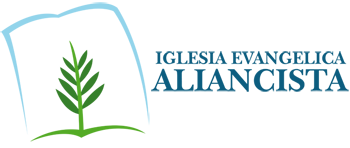